AGUA FRIA UNION HIGH SCHOOL DISTRICT SCHOOL MEAL PROGRAM
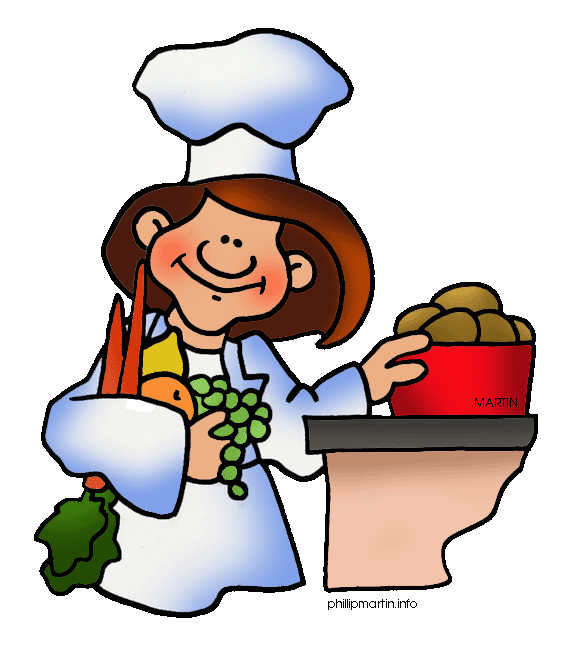 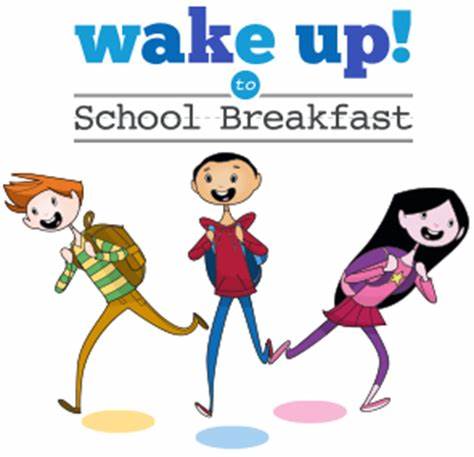 Benefits of School Breakfast & Lunch
General Program Description
AFUHSD works hard to provide students nutritious, cost effective and delicious meals. We offer a wide variety of options for both breakfast and lunch. 
Each meal and a la carte item offered must meet the Federal nutrition standards and be Smart Snack Compliant. 
All meals include lean protein, whole grains, fruit, vegetable and milk.
School lunches contain fewer calories, fat, saturated fat and sugar to ensure proper nutrition for academic success.
AFUHSD is a equal opportunity provider.
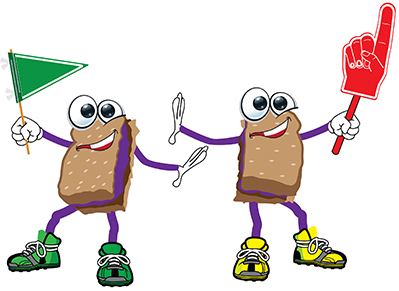 A Breakfast Meal must consist of:
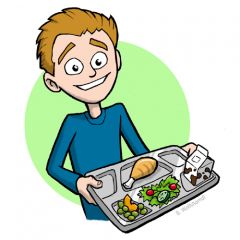 1 carton of Fluid milk (White, Chocolate or Strawberry)
1 piece of Fresh Fruit or 1 carton of 100% Fruit Juice 
1 entrée.

You can choose your milk option, fruit/juice option and entrée option.If your breakfast DOES NOT consist of milk, fruit/juice and entrée, You will be charged a la carte pricing for each item.
A LUNCH Meal must consist of:
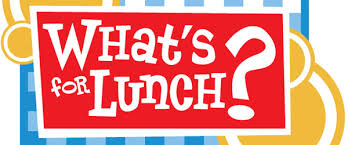 1 piece of Fresh Fruit or 1 carton of 100% Fruit Juice
1 Vegetable (Tater Tots, Side Salad or daily vegetable)
1 entrée.
You can add 1 carton of milk and extra fruit at no extra cost.
You can choose your milk option, fruit/fruit juice option, vegetable option and entrée option. If your lunch DOES NOT consist of fruit/fruit juice, vegetable and entrée, You will be charged a la carte pricing for each item.
PAYMENT OPTIONS
When a student is enrolled in school they are given an ID number from the school’s front office that they will keep throughout their time at AFUHSD. Students will utilize their ID number to purchase their daily meals and a la carte items. Parents can add money to their student’s account in three different ways:1. Cash: Students may buy meals with cash or add cash to their account in the cafeteria.
   2. Check: Students may bring a check with their student ID# and current         phone number on the check to the cafeteria to be added to their account.
   3. Online: Payments can be made at https://family.titank12.com using a credit or debit card. A transaction fee will be applied. Parents can also use https://family.titank12.com to view student spending and set up low balance reminders at no cost.
Free and Reduced Price Meal Household Applications
Free and reduced price Meal Benefit Applications are distributed to students in the first week of school and can also be found online at https://family.titank12.com or www.aguafria.org.
Students who participate in the meal assistance program last year, within the Agua Fria School District, are eligible for the same benefits the first 30 days of the new school year ONLY. All students must submit a new application by September 11, 2020 to continue receiving benefits, if eligible. If a new and complete application is not received by September 11, 2020 students will pay the full meal price starting September 12, 2020.
Meal Charges
The AFUHSD Food Service Department understands that sometimes a student’s meal account will run low. To ensure that all students are being treated equally as well as to ensure that we are being fiscally responsible with our limited resources, we want to make our no meal charge policy known to all parents.To ensure students receive their nutrition they need to stay focused during the school day, the AFUHSD Food Service Department provides student meals that are nutritious, cost effective and delicious. AFUHSD food service professionals are passionate about ensuring students have access to healthy school meals every day, however, in the event a student has no money for breakfast or lunch the following policy is in place.
Students will not be permitted to purchase or charge a reimbursable meal and/or a la carte items with insufficient funds. If a student does not have money for breakfast or lunch, in lieu of charging, a courtesy meal will be provided. AFUHSD Students can receive two courtesy meals. A breakfast courtesy meal will consist of: 1 bowl of cereal, 1 carton of 100% juice and 1 carton of 1% white Milk. A lunch courtesy meal will consist of: 1 bean burrito or 1 grill cheese sandwich, 1 piece of fresh fruit and 1 carton of 1% white Milk. Students who receive a courtesy meal will not be permitted to purchase any a la carte items. After two days of receiving a courtesy meal, a food service professional will communicate directly with the student and/or parent via in-person, phone call, text, e-mail or letter regarding the student’s meal account.The AFUHSD shall abide by program regulation 7 CFR 245.5 by providing in writing to parents and guardians of all students who attend the District’s schools, of the District’s policy regarding the no meal charge, and information about applying for free or reduced-price meals.The AFUHSD shall provide the written no meal charge policy to all school staff responsible for policy enforcement, including school food service professionals, staff involved in notifying families of low or negative balances and staff involved in enforcing any or all aspects of the no meal charge policy. Other staff members who may assist student and families in need should also be informed of the policy.The District will make reasonable efforts to work with families who have difficulties maintaining a positive meal account. Such efforts may include providing a Meal Benefit Application, payment plan and/or student worker opportunities.
If you have any questions regarding, Meal Benefit Applications, Online Payment, No Charge Policy or student meal options, please contact:Maria Machain @ 623-932-7123mmachain@aguafria.orgBarbara Duncan @ 623-932-7009bduncan@aguafria.org